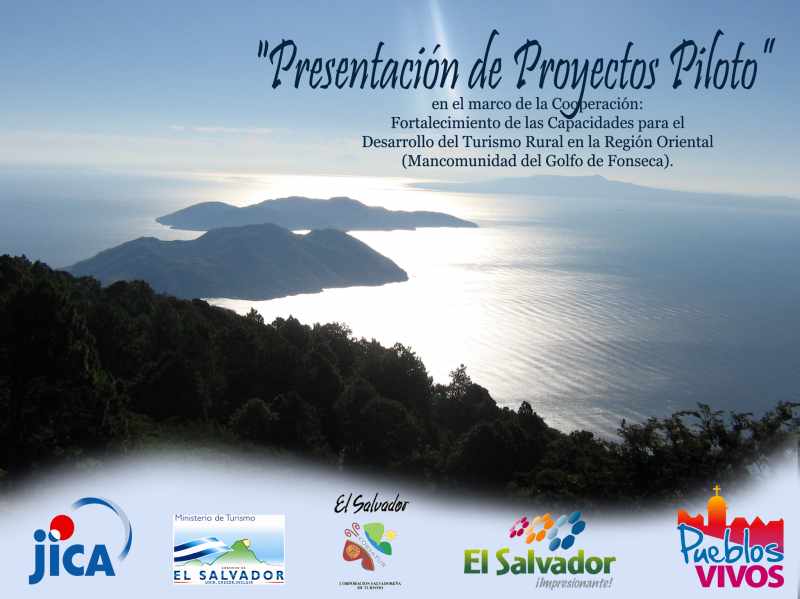 Miembros de los CDT
Comunidades locales
Participación en conjunto las primeras 2 etapas del proyecto
Expertos de JICA TEAM
MITUR/CORSATUR
Tercer año
Primer año
Segundo año
Aprender
Planear
Monitoreo / Evaluación
Implementar
¿Qué encontramos?
Grandes diferencias

Gran interés

Gran potencial
Mancomunidad del Golfo de Fonseca
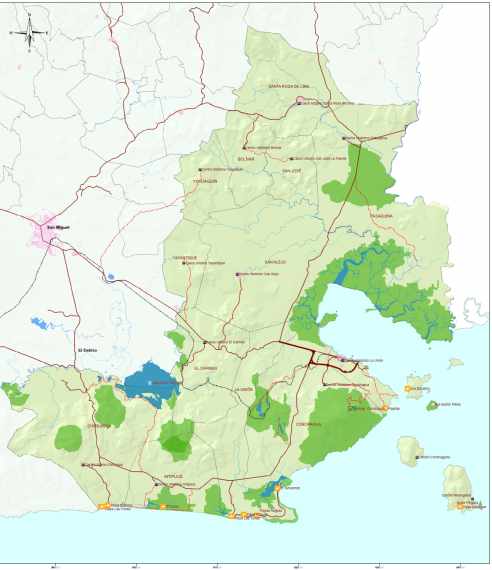 Los recursos turísticos más competitivos se encuentran enla zona costera del Golfo de Fonseca
Santa Rosa de Lima
Pasaquina
Bolivar
San Jose de La Fuente
Yucuaiquin
Yayantique
San Alejo
El Carmen
La Union
Chiliagua
Intipuca
Proyectos Prioritarios
Meanguera del Golfo
Mancomunidad del Golfo de Fonseca
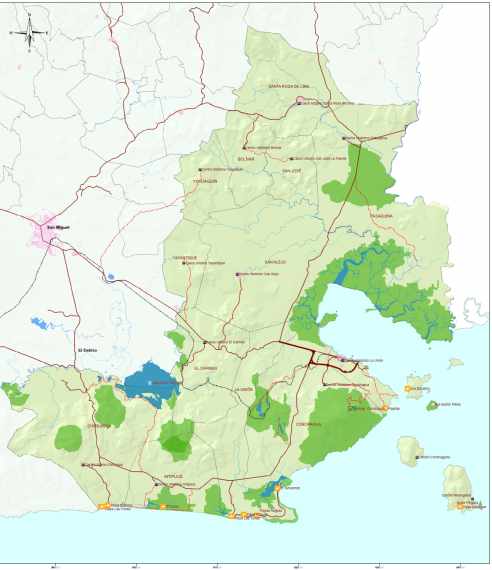 Los recursos turísticos más competitivos se encuentran enla zona costera del Golfo de Fonseca
Santa Rosa de Lima
Pasaquina
Bolivar
San Jose de La Fuente
Yucuaiquin
Yayantique
San Alejo
El Carmen
La Union
Desde esta zona podemos sustentar el desarrollo turístico regional.
Chiliagua
Intipuca
Proyectos Prioritarios
Meanguera del Golfo
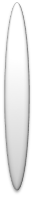 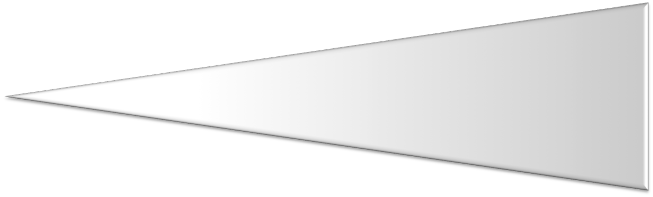 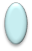 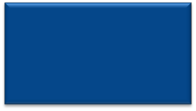 4 a 7 días
Destinos con excursiones radiales, corredores y circuitos nacionales
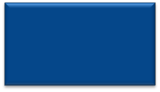 1 a 3 días
Un solo destino con excursiones radiales
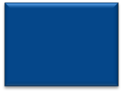 2 a 12 horas Un solo destino sin pernocta
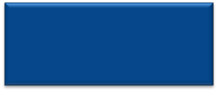 8 a 30 días
Circuitos
 internacionales con varios lugares de pernocta
¿Cómo funciona el mercado turístico en El Golfo de Fonseca?
Vecinos
Corta distancia
Mediana distancia
Larga distancia
1 hora

El Golfo y 
San Miguel
Entre 1 y 3 horas
El Centro de El Salvador, la Costa del Golfo de Honduras y Nicaragua
Entre 3 y 6 horas
Guatemala, Honduras, Nicaragua y el Sur de México
Más de 6 horas
Norte y Sudamérica, Europa, Asia, Oceanía…
Origen
Estadía
Estadía
Estadía
Amplitud de recorrido
Amplitud de recorrido
Estadía
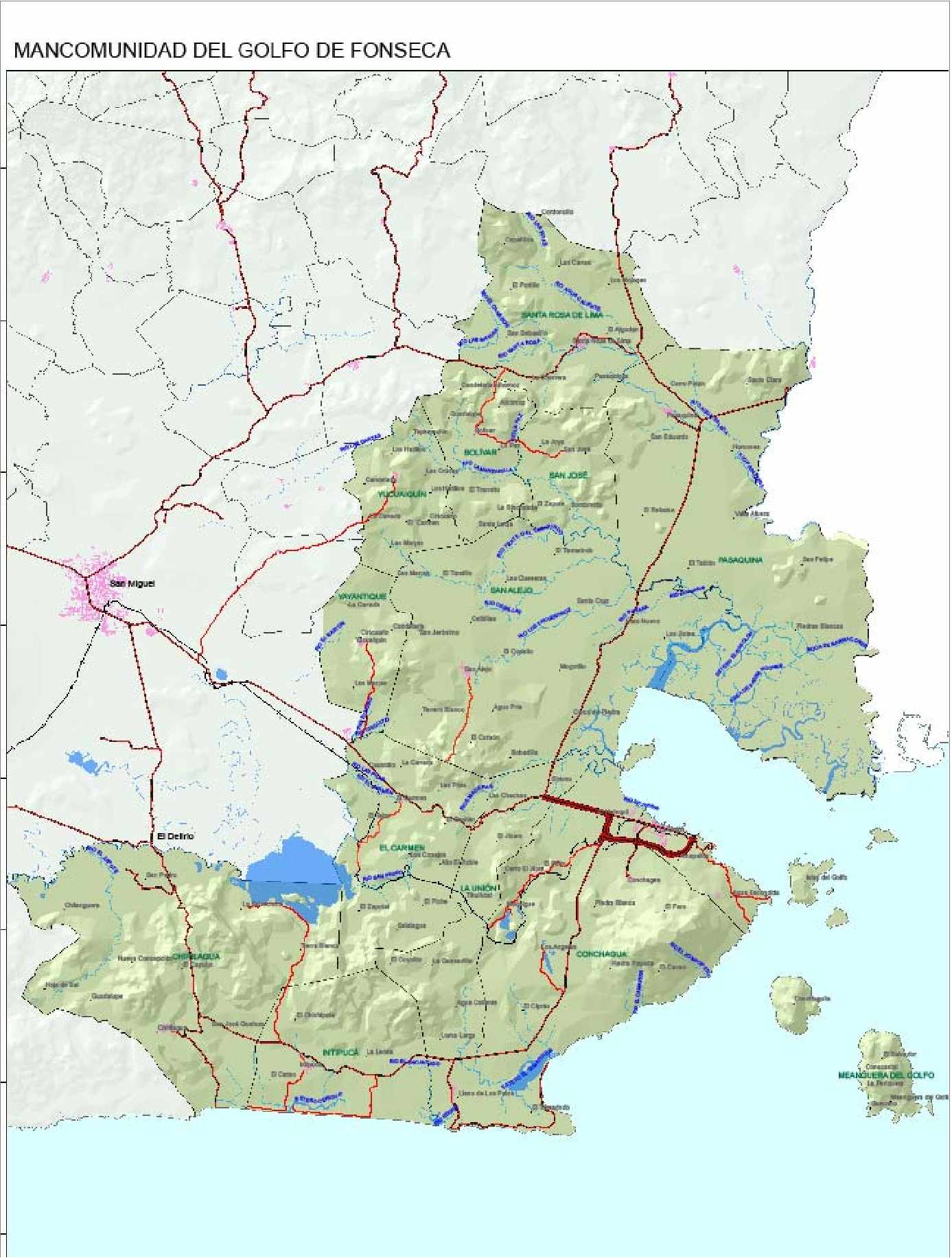 Vecinos
Para efectos turísticos, pueden considerarse vecinos-turísticos incluso a quienes habitan en la cabecera departamental de San Miguel (30 minutos aprox.) La tendencia de éstos turistas será permanecer menos de un día en los destinos de la región. Sin embargo, para efectos del desarrollo de productos de gastronomía y actividades, se puede esperar que su participación sea muy representativa.
Santa Rosa
Santa Clara
30 minutos
Pasaquina
Bolívar
Yucuaiquín
San José
Yayantique
Pavana
San Alejo
Miraflores
30 minutos
Cercos de Piedra
San Antonio Silva
Los Mangos
La Unión
El Delirio
La Paz
El Carmen
30 minutos
Zacatillo
La Cañada
Chiquirín
Conchagua
30 minutos
Plalyitas
Chirilagua
Los Chorros
30 minutos
Loma Larga
Intipucá
Conchaguita
Los Patos
Estero Tamarindo
Jaguey
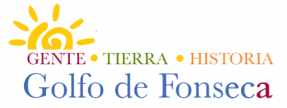 Menaguera
El Cuco
Las Tunas
Torola
Playas negras
Playas blancas
Esterón
Icacal
Maculís
Mercado de corta distancia
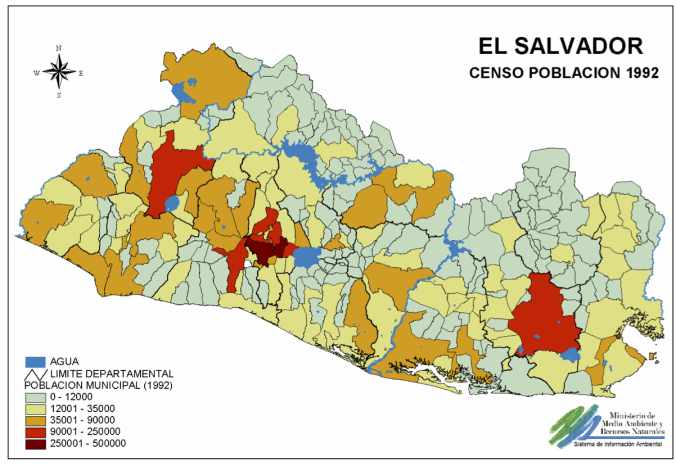 Los salvadoreños que viven fuera de la región son turistas potenciales de corta distancia. Más susceptibles a llegar al Golfo de Fonseca entre 2 y 3 dias pernoctando en los hoteles de la zona y realizando recorridos radiales hacia las islas y otros destinos del Golfo.
Mercado de corta distancia
Golfo de Fonseca
Mercado de mediana distancia
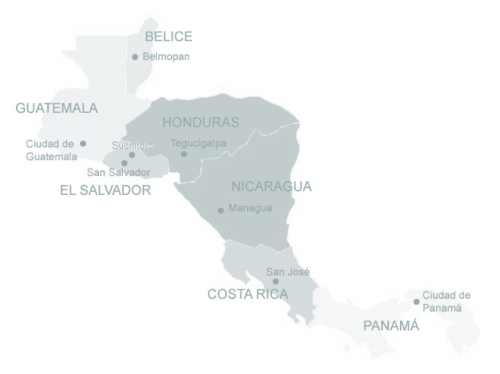 Para los clientes de mediana distancia: Guatemala Honduras y Nicaragua, es posible aspirar a crear paquetes de entre 3 y 7 noches con pernocta en los hoteles de la zona y recorridos radiales hacia otros destinos del Golfo de Fonseca.
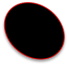 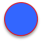 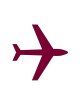 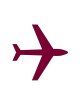 Mercado de larga distancia
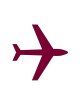 MEXICO
Un
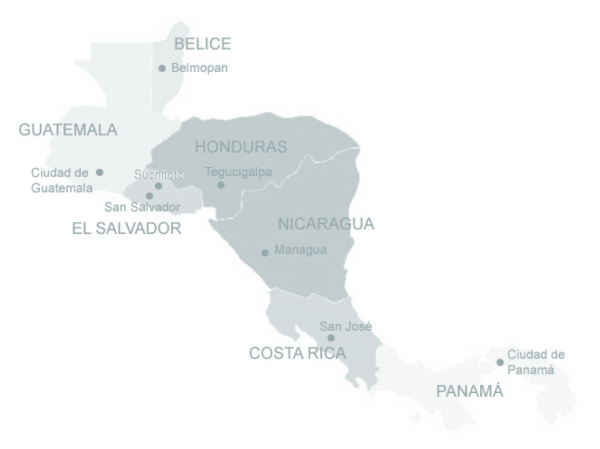 Los turistas de larga distancia (Norteamérica, Sudamérica, Europa y Asia, etc. Serán más susceptibles a viajar a El Salvador y El Golfo de Fonseca en una combinación que incluya otros países de Centroamérica y el Sur-sureste mexicano.
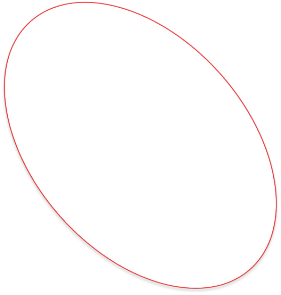 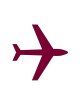 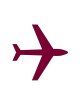 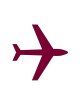 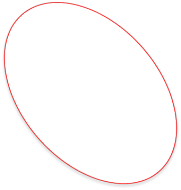 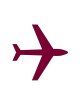 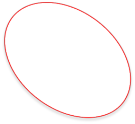 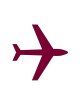 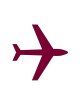 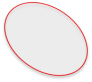 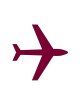 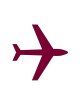 SUDAMERICA
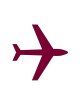 Nuestra posición geográfica puede ser una importante ventaja competitiva
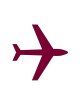 SUDAMERICA
Sin embargo,
Sinembargo
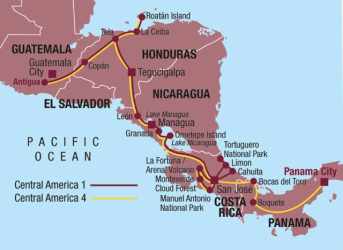 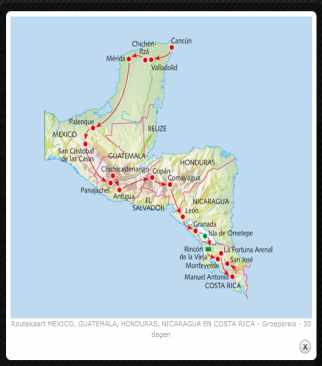 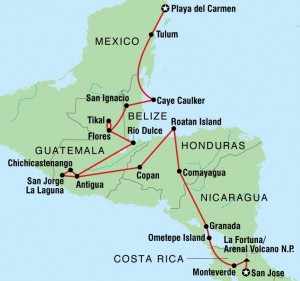 No pasan por el Salvador
El 90 % de los turistas que viajan en Centroamérica se saltan El Salvador. 
Quienes visitan El Salvador generalmente solo lo hacen para usar nuestro aeropuerto de entrada o salida.
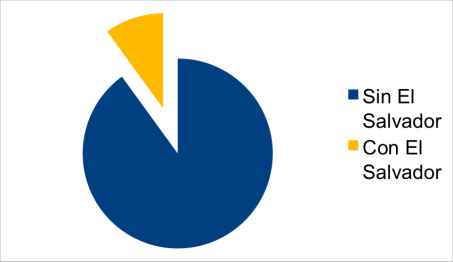 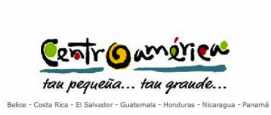 El Salvador sin el Golfo de Fonseca
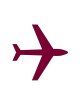 CANCUN
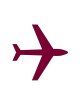 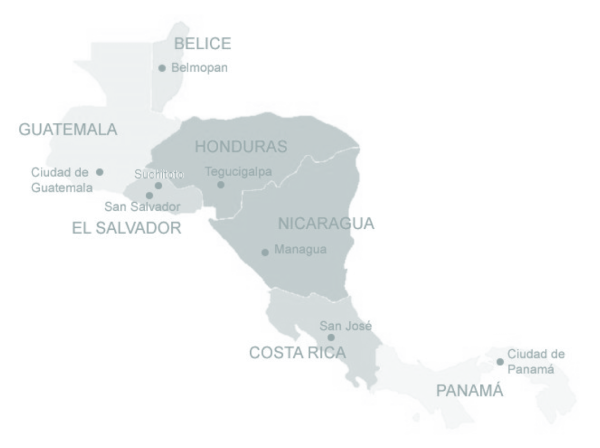 MEXICO
Belice
Tikal
Roatán
Copán
Antigua
Comayagua
x
León
Granada
San José
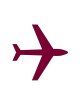 SUDAMERICA
Crisis,            sinónimo de oportuindad
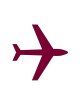 En 2009, con el cierre de las fronteras Hondureñas, el circuito Centroamérica corrió peligro. Mayan Escapes propuso a sus clientes bajar a Nicaragua vía el Golfo de Fonseca. 
El cruce a través del Golfo de Fonseca ha despertado interés entre el público y los operadores…
CANCUN
CANCUN
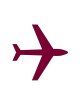 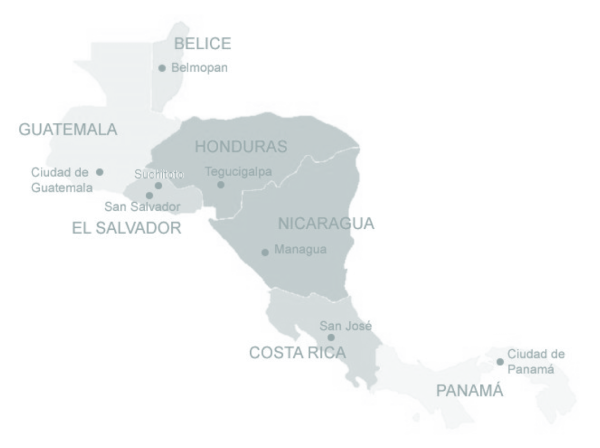 MEXICO
Belice
Tikal
Roatán
x
x
x
x
Antigua
La Unión
Potosí
León
San José
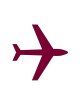 El eslabón perdido: El Golfo de Fonseca
SUDAMERICA
Análisis comparativo
Porque la inversión en tiempo es menor y la ganancia en satisfacción es mayor
El futuro de El Salvador      en los Circuitos de CA
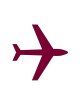 CANCUN
CANCUN
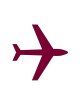 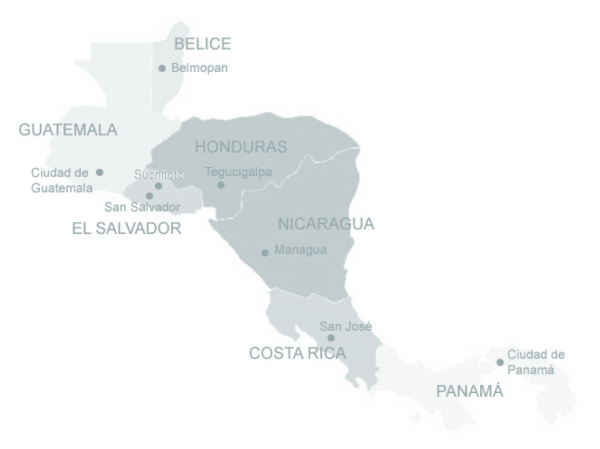 MEXICO
Bajar a El Salvador para cruzar por el Golfo de Fonseca hacia Nicaragua promete ventajas competitivas al Circuito Centroamérica.
Belice
Tikal
Roatán
Copán
Antigua
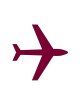 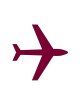 La Unión
Potosí
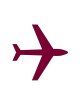 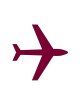 Lelón
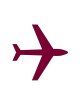 EL SALVADOR
un destino
imprescindible
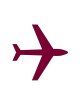 SUDAMERICA
La oportunidad
Proponer el cruce de por el Golfo de Fonseca como tema central de promoción de El Salvador en TODOS los esfuerzos de promoción internacional.
Los Retos
Aunque los turistas quedan altamente satisfechos con el cruce por el Golfo, algunos se han topado con problemas que necesitamos resolver urgentemente en coordinación con los empresarios salvadoreños y las autoridades locales y nacionales:
Sensibilización de la comunidad
Limpieza del Golfo y los destinos (deshechos sólidos y aguas negras)
Infraestructura náutica (muelle municipal)
Trámites migratorios y zarpe (agilizar)
Información en sitio 
Promoción consistente (CDTs, MITUR/CORSATUR, Touroperadores, etc.)
Flujo de selección de proyectos piloto
Concepto de Desarrollo Turístico Nacional
Estudio de la situación actual
Criterios de Selección
Plan Quinquenal
Talleres
Política estratégica de Pueblos Vivos
Relevancia
Impacto
Desarrollo Económico de la región Oriental
Lista larga
Proyectos Piloto y Capacitaciones
Madurez
2011 Marzo (Año 1)
Proceso de reconfirmación local
Concepto de Desarrollo para el Turismo en la Región Oriental
Detalle de Criterios de Selección
Relevancia: Turismo Comunitario
  Plazo: Corto / Mediano / Largo
  Fuerte demanda.
Proyectos Piloto
Primera Selección
2011 Julio (Año 2)
Impacto: Modelo
  Impacto que de alta visualización
  Importancia de los resultados.
Estrategia para Selección
Proyectos que mejoren la imagen del Golfo de Fonseca en su conjunto.
Madurez: Efectividad inmediata (Tiene las condiciones)
   Esta claro el tema de ejecución.
   Alta factibilidad
Proyectos Piloto
Selección final
Proyectos que integren una oferta compettitva para Golfo de Fonseca.
Se seleccionaron los proyectos prioritarios
2011 Setiembre (Año 2)
Proyectos que se puedan medir y replicar en otras regiones.
Concepto de Desarrollo Turístico Nacional
Estudio de la situación actual
Plan Quinquenal
Talleres
Política estratégica de Pueblos vivos
Desarrollo Económico de la egión Oriental
partimos de las estrategias nacionales
Concepto de Desarrollo Turístico Nacional
Estudio de la situación actual
Plan Quinquenal
Talleres
Política estratégica de Pueblos vivos
Desarrollo Económico de la región Oriental
aprendimos en los talleres
Concepto de Desarrollo Turístico Nacional
Estudio de la situación actual
Plan Quinquenal
Talleres
Política estratégica de Pueblos vivos
Desarrollo Económico de la región Oriental
Lista larga
Proyectos piloto 
y capacitaciones
hicimos una lista larga
Concepto de Desarrollo Turístico Nacional
Estudio de la situación actual
Criterios de Selección
Plan Quinquenal
Talleres
Política estratégica de Pueblos vivos
Relevancia
Impacto
Desarrollo Económico de la región Oriental
Madurez
Lista larga
Proyectos piloto 
y capacitaciones
Detalle de Criterios de Selección
preseleccionamos
Relevancia: Turismo comunitario, fuerte demanda, corto, mediano y largo plazos
Impacto: Alta visualización, resultados regionales
Madurez: Alta factibiidad: claridad en el tema, comunidad integrada, liderazgo  local, recurso listo
Concepto de Desarrollo Turístico Nacional
Estudio de la situación actual
Criterios de Selección
Plan Quinquenal
Talleres
Política estratégica de Pueblos vivos
Relevancia
Impacto
Desarrollo Económico de la región Oriental
Madurez
Lista larga
Proyectos piloto 
y capacitaciones
Proceso de reconfirmación local
Detalle de Criterios de Selección
Relevancia: Turismo comunitario, fuerte demanda, corto, mediano y largo plazos
reconfirmamos
Impacto: Alta visualización, resultados regionales
Madurez: Alta factibiidad: claridad en el tema, comunidad integrada, liderazgo  local, recurso listo
Concepto de Desarrollo Turístico Nacional
Estudio de la situación actual
Criterios de Selección
Plan Quinquenal
Talleres
Política estratégica de Pueblos vivos
Relevancia
Impacto
Desarrollo Económico de la región Oriental
Madurez
Lista larga
Proyectos piloto 
y capacitaciones
Proceso de reconfirmación local
Detalle de Criterios de Selección
Relevancia: Turismo comunitario, fuerte demanda, corto, mediano y largo plazos
Concepto de desarrollo para el turismo en la Región Oriental
Impacto: Alta visualización, resultados regionales
generamos un concepto
Madurez: Alta factibiidad: claridad en el tema, comunidad integrada, liderazgo  local, recurso listo
Concepto de Desarrollo Turístico Nacional
Estudio de la situación actual
Criterios de Selección
Plan Quinquenal
Talleres
Política estratégica de Pueblos vivos
Relevancia
Impacto
Desarrollo Económico de la región Oriental
Lista larga
Proyectos Piloto y Capacitaciones
Madurez
Proceso de reconfirmación local
Concepto de desarrollo para el turismo en la Región Oriental
Detalle de Criterios de Selección
Relevancia: Turismo Comunitario
  Plazo: Corto / Mediano / Largo
  Fuerte demanda.
Primera Selección
Impacto: Modelo
  Impacto que de alta visualización
  Importancia de los resultados.
Estrategia para Selección
Que mejoren la imagen del Golfo de Fonseca en su conjunto.
y una estrategia
Madurez: Efectividad inmediata (Tiene las condiciones)
   Esta claro el tema de ejecución.
   Alta factibilidad
Que integren una oferta compettitva para Golfo de Fonseca.
Que se puedan medir y replicar en otras regiones.
Flujo de selección de proyectos piloto
Concepto de Desarrollo Turístico Nacional
Estudio de la situación actual
Criterios de Selección
Plan Quinquenal
Talleres
Política estratégica de Pueblos vivos
Relevancia
Impacto
Desarrollo Económico de la región Oriental
Lista larga
Proyectos Piloto y Capacitaciones
Madurez
2011 Marzo (Año 1)
Proceso de reconfirmación local
Concepto de desarrollo para el turismo en la Región Oriental
Detalle de Criterios de Selección
Relevancia: Turismo Comunitario
  Plazo: Corto / Mediano / Largo
  Fuerte demanda.
Primera selección
Proyectos Piloto
Impacto: Modelo
  Impacto que de alta visualización
  Importancia de los resultados.
Estrategia para Selección
Que mejoren la imagen del Golfo de Fonseca en su conjunto.
Madurez: Efectividad inmediata (Tiene las condiciones)
   Esta claro el tema de ejecución.
   Alta factibilidad
Selección final
Proyectos piloto
Que integren una oferta compettitva para Golfo de Fonseca.
Que se puedan medir y replicar en otras regiones.
2011 Setiembre (Año 2)
Seleccionamos juntos los proyectos que:
Tendrán impacto en el desarrollo regional

Nos permitirán medir su impacto

Seran sostenibles y sustentables
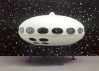 Prepararán el camino hacia el futuro…
El futuro
La consolidación del Golfo de Fonseca como destino turístico
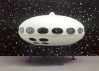 Proyectos piloto seleccionados
プロジェクト
Hemos llegado juntos a la etapa de implementar los proyectos piloto
Tercer año
Primer año
Segundo año
Aprender
Planear
Estamos aqui
Monitoreo / Evaluación
Implementar
5 proyectos
3 estrategias
Estrategia 1: Proyectos que mejoren las condiciones básicas del turismo y  evolucionen en el largo plazo
Plan de largo plazo
Proyectos que unifiquen la región
Plan de mediano plazo
Expansión de los Proyectos piloto
Plan de corto plazo
Proyectos piloto
Mejoramiento de las condiciones como destino turístico：
Mapa Turístico / Señalización Turística / 
Educación Turística a los residentes
Año 2011
Año 2020
Santa Rosa de Lima
Pasaquina
Bolivar
San Jose de La Fuente
Yucuaiquin
Yayantique
San Alejo
El Carmen
La Union
Conchagua
Chiliagua
Intipuca
Meanguera del Golfo
Mancomunidad del Golfo de Fonseca
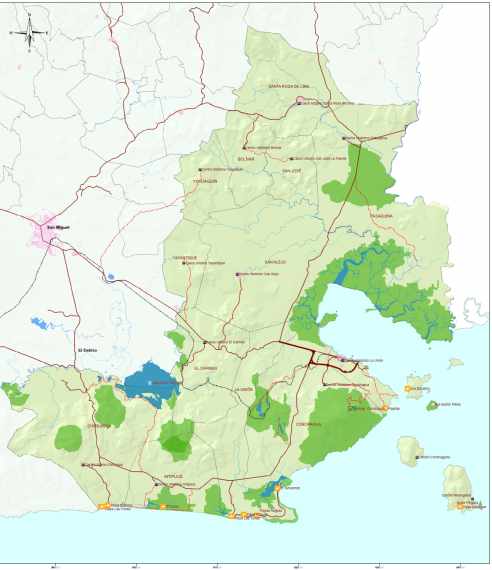 Estrategia 1: 

Señalización

Mapas turísticos (web site)

Educación turística y ambiental
Tour a las Islas del Golfo de Fonseca
Tour Manglares
Mancomunidad del Golfo de Fonseca
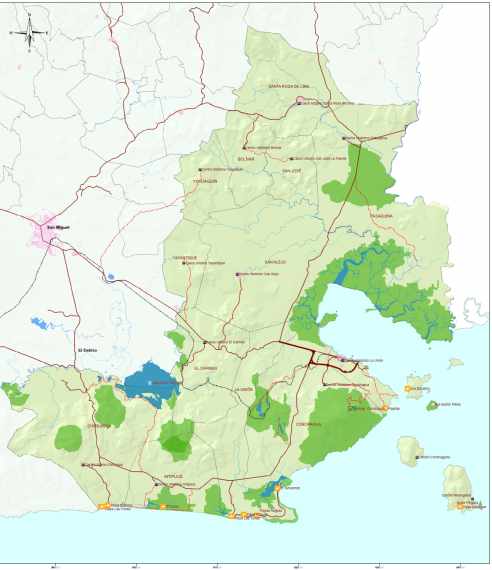 Estrategia 2: Proyectos que realcen la marca Golfo de Fonseca
Santa Rosa de Lima
Pasaquina
Bolivar
San Jose de La Fuente
Yucuaiquin
Yayantique
San Alejo
Expansión
El Carmen
La Union
Cooperación
Chiliagua
Intipuca
Meanguera del Golfo
Santa Rosa de Lima
Pasaquina
Bolivar
San Jose de La Fuente
Yucuaiquin
Yayantique
San Alejo
El Carmen
La Union
Conchagua
Chiliagua
Intipuca
Meanguera del Golfo
Mancomunidad del Golfo de Fonseca
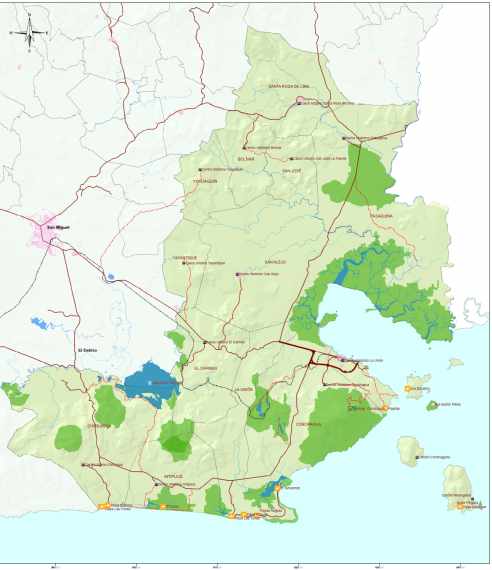 Estrategia 3:Proyectos que serán la base para integrar el Golfo de Fonseca
Santa Rosa de Lima
Pasaquina
Bolivar
San Jose de La Fuente
Yucuaiquin
Yayantique
San Alejo
El Carmen
La Union
Conchagua
Chiliagua
Intipuca
Meanguera del Golfo
Mancomunidad del Golfo de Fonseca
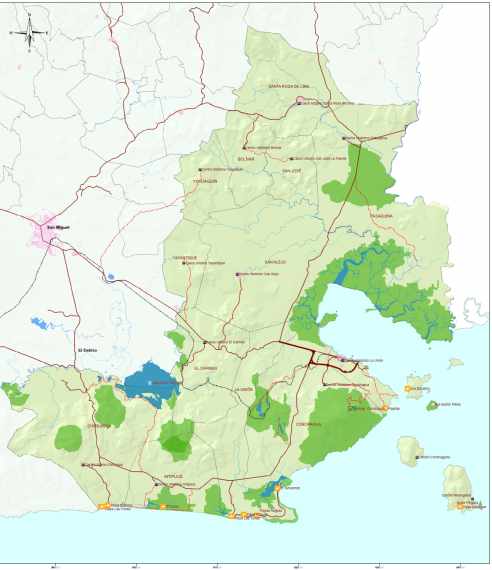 Proyectos                      				 Piloto
Mapa Turístico
(WEB Site)
que tendrán impacto en el desarrollo turístico en toda la región (independientemente de su ubicación específica)
Educación Turística y Ambiental
Proyectos que integren al Golfo de Fonseca
Señalización Turística
Tour a las Islas
Estrategia 1

Estrategia 2

Estrategia 3
Tour Manglares
¿Qué sigue?
Implementar juntos los    
                      proyectos piloto
¡Gracias por invitarnos!
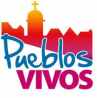 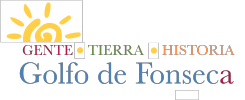 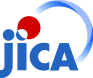 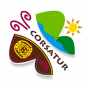 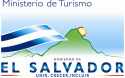